The Earlier The Better:Developmental Screening for Connecticut’s Young Children
Lisa Honigfeld, Ph.D.
Judith Meyers, Ph.D.
Child Health and Development Institute

October 31, 2013
Connecticut Early Childhood Education Cabinet
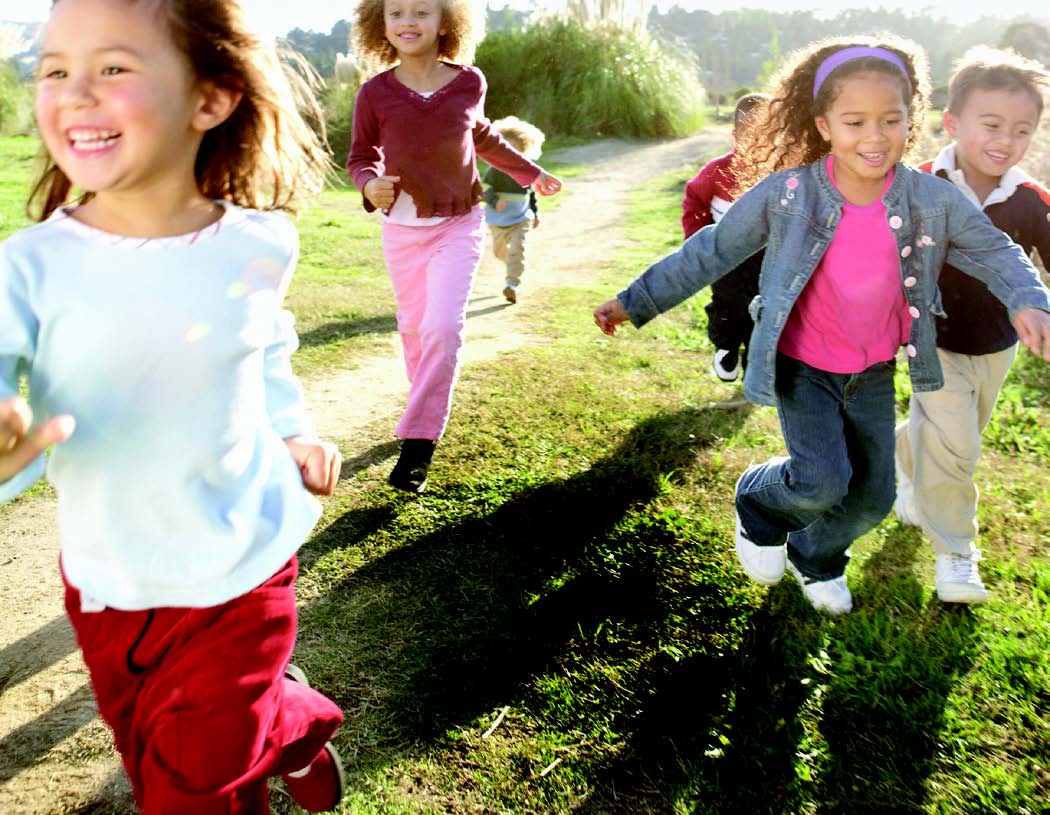 For all children

Health & Mental Health Care Systems

Effective
Comprehensive
Community Based
CHDI VISION
[Speaker Notes: All children in Connecticut have access to and benefit from a comprehensive, effective, community-based health and mental health care system]
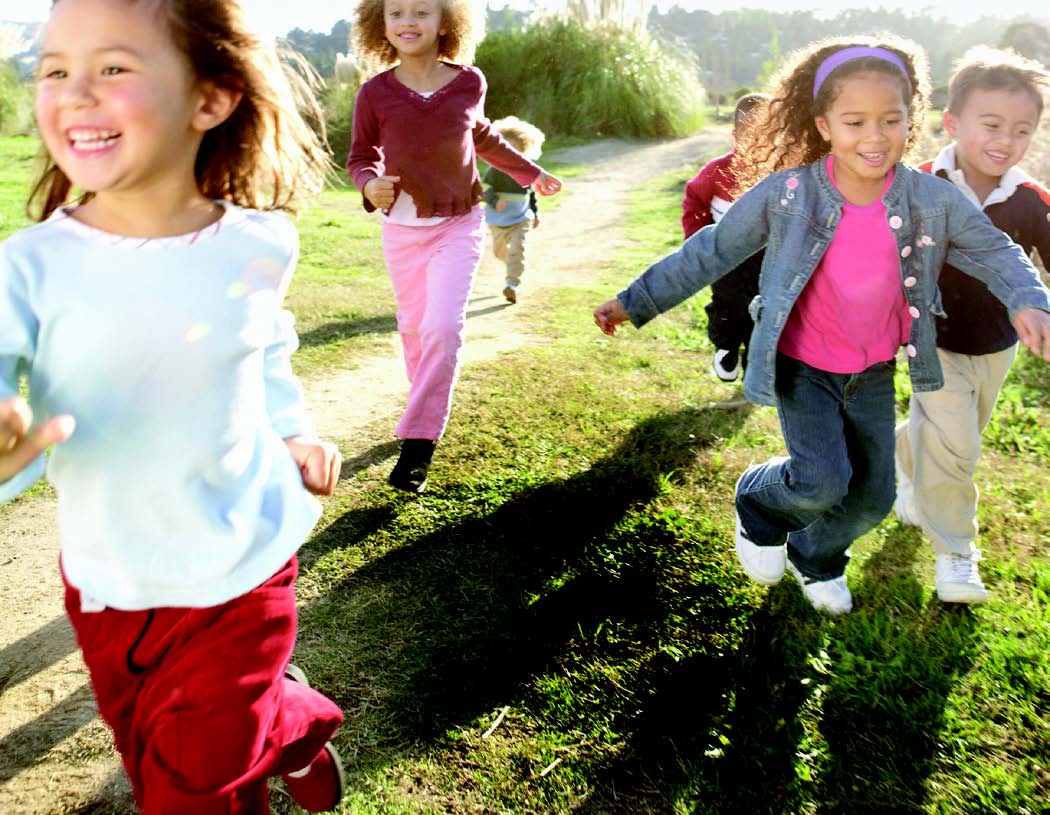 MISSION

Advance and inform sustainable evidence-based improvements through:
Programs
Practice
Policy
3
[Speaker Notes: : We advance and inform sustainable improvements in primary and preventive pediatric health and mental health care programs, practice and policy in Connecticut, with a particular focus on disadvantaged or underserved children and their families]
Early Childhood
Pediatric Primary Care
Mental Health Treatment
KEY AREAS
4
CHDI’s Investment in Developmental Screening
Outreach to pediatric providers through Educating Practices in the Community (EPIC) - with Children’s Trust Fund

Reimbursement policy for developmental screening on the same day as a well child exam

Developed Maintenance of Certification QI program on developmental screening for pediatricians

Performance measure for Medicaid Medical Homes
[Speaker Notes: For the last bullet: the former Medicaid Managed Care organization reported on percent of children younger than three screening in primary care, and under the new Person Centered Medical Home, this is a performance measure for practices in the PCMH program.]
Screening and Surveillance:  Crucial in Early Years
Early brain development 

20% of children at risk for delays 

Intervening early is the best investment
[Speaker Notes: There is a lot of interest in young children these days. Just this afternoon, I attended a forum at which Governor Malloy pledged to improve children’s participation in preschool. I would argue that the research on early brain development, the extent of developmental delays by kindergarten and the documented return on investment for early intervention services is convincing and we need to begin promoting development and detecting children at risk for delay before preschool. We are focusing on young children because we know that when children’s developmental needs are addressed at a young age, they have the best chance of benefitting from intervention and succeeding in school and beyond. The most convincing evidence that we have about this was published in Science in June 2006. James Heckman showed that the return on investment from programs and services declines as children age. This research specifically addressed disadvantaged children, who we know, are the hardest group to serve. When we combine these findings with the emerging knowledge about early brain development, the case for early identification of developmental delays and intervention is compelling.

In addition to focusing on young children, it is also valuable to address developmental concerns in “at risk” children, which often means before they have exhibit signs or delays that would ensure their eligibility for early intervention. It is believed that addressing the at risk population will also ensure better outcomes and save on resources later on when problems are exacerbated.]
Screening is Only the First Step
Screening
Assessment 
Connection to services
Intervention
[Speaker Notes: Iterative process – not linear
Children may not show concerns at 18 months of age, but still need ongoing screening]
Tools for Screening Youngest Children
Ages and Stages Questionnaire – ASQ/ASQ-SE

Parental Evaluation of Developmental Status - PEDS

Modified Checklist for Autism in Children – M-CHAT
Parents as Partners in Screening
Tools elicit parental concern

Considers child’s abilities over time

Critical to engaging parents in developmental promotion
Screening in Connecticut
Pediatric primary care

Head Start/Early Head Start

Home Visiting

Child Development Infoline
Developmental Screening by Pediatric Providers in Connecticut Medicaid (2007 to 2012)



Number of 
screens
billed
Screening in other Connecticut sites
Challenges
Screening is universal
Screening is coordinated across settings
Results are documented and shared
Children are connected to needed assessments and services 
Data from private programs and settings is available
Recommendations
Develop an integrated system that ensures that:
All children are screened

Screening results are available across sites

Children are connected to further assessments and services/supports as needed

All providers promote healthy development in partnership with families
Opportunities in Connecticut
Office of Early Childhood
Child Development Infoline/Help Me Grow
Early Childhood Information System
Early Childhood Comprehensive Systems Grant
Race to the Top – Early Learning Challenge
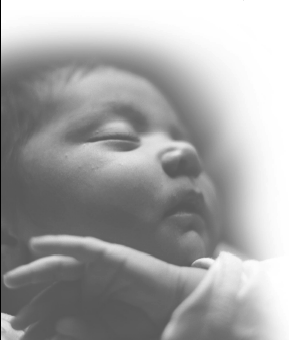 [Speaker Notes: Key Themes:
We are making a difference 
Our work to change health and mental health care systems to truly meet the needs of children and families is long term but we are making a difference
We are well placed to respond to the opportunities that have been placed before us – but not just as reactors.  We are players in influencing the agenda – in health care, mental health care, and early childhood.

The challenge is to continue to ask ourselves how we can use our resources wisely to be most effective and to make the greatest difference for children,]